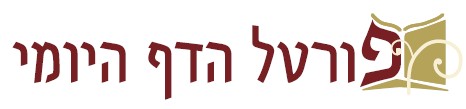 מסכת ברכות
דף כא

דף כא ע"א (שורה 8) – דף כא ע"ב (6 שורות מלמטה)

מצגת עזר ללימוד הדף היומי

בעריכת: הראל שפירא


לשמיעת השיעור בליווי המצגת – לחץ כאן

ליצירת קשר: 
טל': 054-4931075
דוא"ל: rlshapira@gmail.com
דף כא עמוד א
אמר רב יהודה: 

מנין לברכת המזון לאחריה מן התורה? 
שנאמר: "ואכלת ושבעת וברכת". 

מנין לברכת התורה לפניה מן התורה? 
שנאמר: "כי שם ה' אקרא הבו גדל לאלהינו". 

אמר ר' יוחנן: 

למדנו ברכת התורה לאחריה מן ברכת המזון מקל וחומר, 
וברכת המזון לפניה מן ברכת התורה מקל וחומר:

       ברכת התורה לאחריה מן ברכת המזון מקל וחומר -
       ומה מזון שאין טעון לפניו טעון לאחריו, 
       תורה שטעונה לפניה אינו דין שטעונה לאחריה.

       וברכת המזון לפניה מן ברכת התורה מק''ו -
       ומה תורה שאין טעונה לאחריה טעונה לפניה, 
       מזון שהוא טעון לאחריו אינו דין שיהא טעון לפניו.

       איכא למפרך: מה למזון שכן נהנה ומה לתורה שכן חיי עולם,
       ועוד תנן: על המזון מברך לאחריו ואינו מברך לפניו.
       תיובתא.
①
●









●
משנה כ ע"ב:
בעל קרי - מהרהר בלבו, ואינו מברך לא לפניה ולא לאחריה, ועל המזון מברך לאחריו ואינו מברך לפניו.
...
גמרא כא ע"א:
 אלא ק''ש וברכת המזון דאורייתא ותפלה דרבנן.
דף כא עמוד א
אמר רב יהודה: 
ספק קרא קריאת שמע ספק לא קרא - אינו חוזר וקורא, 
ספק אמר אמת ויציב ספק לא אמר - חוזר ואומר אמת ויציב. 

מאי טעמא? 
קריאת שמע דרבנן, 
אמת ויציב דאורייתא. 

מתיב רב יוסף: 
"ובשכבך ובקומך". 

אמר ליה אביי: ההוא בדברי תורה כתיב. 

תנן: 
בעל קרי מהרהר בלבו ואינו מברך לא לפניה ולא לאחריה, ועל המזון מברך לאחריו ואינו מברך לפניו.
ואי ס''ד אמת ויציב דאורייתא לברוך לאחריה!

מאי טעמא מברך? אי משום יציאת מצרים הא אדכר ליה בקריאת שמע!

     ונימא הא ולא לבעי הא!
     קריאת שמע עדיפא דאית בה תרתי.
②
❶



❷
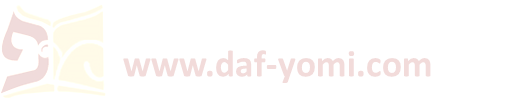 דף כא עמוד א
אמר רב יהודה: 
ספק קרא קריאת שמע ספק לא קרא - אינו חוזר וקורא, 
ספק אמר אמת ויציב ספק לא אמר - חוזר ואומר אמת ויציב.
ור' אלעזר אמר: 
ספק קרא קריאת שמע ספק לא קרא - חוזר וקורא ק''ש, 
ספק התפלל ספק לא התפלל - אינו חוזר ומתפלל. 

ורבי יוחנן אמר: 
ולואי שיתפלל אדם כל היום כולו.
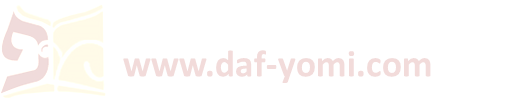 דף כא עמוד א -
דף כא עמוד ב
ואמר רב יהודה אמר שמואל: 
היה עומד בתפלה ונזכר שהתפלל - פוסק ואפילו באמצע ברכה. 

       איני? 
       והאמר רב נחמן: 
       כי הוינן בי רבה בר אבוה, 
       בען מיניה: הני בני בי רב דטעו ומדכרי דחול בשבת מהו שיגמרו, ואמר לן גומרין כל אותה ברכה! 

       הכי השתא?! 
       התם גברא בר חיובא הוא ורבנן הוא דלא אטרחוהו משום כבוד שבת, 
       אבל הכא הא צלי ליה.

ואמר רב יהודה אמר שמואל: 
התפלל ונכנס לביהכ''נ ומצא צבור שמתפללין -
אם יכול לחדש בה דבר יחזור ויתפלל, 
ואם לאו אל יחזור ויתפלל. 

וצריכא, 
דאי אשמעינן קמייתא - ה''מ יחיד ויחיד או צבור וצבור, אבל יחיד לגבי צבור כמאן דלא צלי דמי, קמ''ל,
ואי אשמעינן הכא - משום דלא אתחיל בה, אבל התם דאתחיל בה אימא לא, צריכא.
③












④
עמוד ב
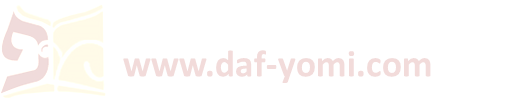 דף כא עמוד ב
אמר רב הונא: 
הנכנס לבית הכנסת ומצא צבור שמתפללין -
אם יכול להתחיל ולגמור עד שלא יגיע ש''ץ למודים - יתפלל, ואם לאו - אל יתפלל.

ריב''ל אמר:
אם יכול להתחיל ולגמור עד שלא יגיע ש''צ לקדושה - יתפלל, ואם לאו - אל יתפלל. 

במאי קא מפלגי? 
מר סבר יחיד אומר קדושה ומר סבר אין יחיד אומר קדושה. 

וכן אמר רב אדא בר אהבה: 
מנין שאין היחיד אומר קדושה? 
שנאמר: "ונקדשתי בתוך בני ישראל" - כל דבר שבקדושה לא יהא פחות מעשרה. 
       מאי משמע? 
       דתני רבנאי אחוה דרבי חייא בר אבא: 
       אתיא תוך תוך - 
       כתיב הכא "ונקדשתי בתוך בני ישראל", 
       וכתיב התם "הבדלו מתוך העדה הזאת" -
       מה להלן עשרה אף כאן עשרה. 

ודכולי עלמא מיהת מפסק לא פסיק.
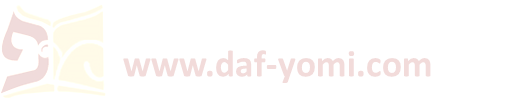 דף כא עמוד ב
אמר רב הונא: 
הנכנס לבית הכנסת ומצא צבור שמתפללין -
אם יכול להתחיל ולגמור עד שלא יגיע ש''ץ למודים - יתפלל, ואם לאו - אל יתפלל.

ריב''ל אמר:
אם יכול להתחיל ולגמור עד שלא יגיע ש''צ לקדושה - יתפלל, ואם לאו - אל יתפלל. 
...
ודכולי עלמא מיהת מפסק לא פסיק.
איבעיא להו: 
מהו להפסיק ליהא שמו הגדול מבורך? 

כי אתא רב דימי אמר: 
ר' יהודה ור''ש תלמידי דרבי יוחנן אמרי: 
לכל אין מפסיקין, חוץ מן יהא שמו הגדול מבורך שאפילו עוסק במעשה מרכבה פוסק. 

ולית הלכתא כותיה.
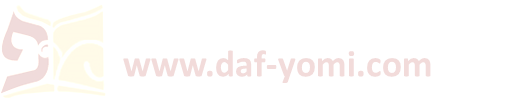 דף כא עמוד ב
משנה כ ע"ב:

בעל קרי -
מהרהר בלבו, ואינו מברך לא לפניה ולא לאחריה, ועל המזון מברך לאחריו ואינו מברך לפניו.
רבי יהודה אומר: מברך לפניהם ולאחריהם.
ר' יהודה אומר מברך לפניהם ולאחריהם: 

למימרא דקסבר רבי יהודה בעל קרי מותר בדברי תורה, 

והאמר ריב''ל: 
מנין לבעל קרי שאסור בדברי תורה? 
שנאמר: "והודעתם לבניך ולבני בניך", וסמיך ליה "יום אשר עמדת" וגו' - 
מה להלן בעלי קריין אסורין אף כאן בעלי קריין אסורין. 

וכי תימא רבי יהודה לא דריש סמוכים, 
והאמר רב יוסף: 
אפילו מאן דלא דריש סמוכים בכל התורה, במשנה תורה דריש, 
דהא רבי יהודה לא דריש סמוכין בכל התורה כולה ובמשנה תורה דריש.
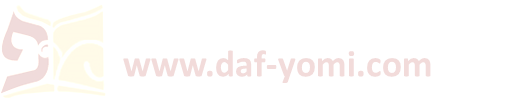 דף כא עמוד ב
וכי תימא רבי יהודה לא דריש סמוכים, והאמר רב יוסף: 
אפילו מאן דלא דריש סמוכים בכל התורה, במשנה תורה דריש, 
דהא רבי יהודה לא דריש סמוכין בכל התורה כולה ובמשנה תורה דריש.
ובכל התורה כולה מנא לן דלא דריש? 
דתניא: 
בן עזאי אומר: 
נאמר "מכשפה לא תחיה" ונאמר "כל שוכב עם בהמה מות יומת" -
סמכו ענין לו לומר מה שוכב עם בהמה בסקילה אף מכשפה נמי בסקילה. 
אמר ליה ר' יהודה: 
וכי מפני שסמכו ענין לו נוציא לזה לסקילה? 
אלא אוב וידעוני בכלל כל המכשפים היו, ולמה יצאו? להקיש להן ולומר לך מה אוב וידעוני בסקילה אף מכשפה בסקילה. 

ובמשנה תורה מנא לן דדריש? 
דתניא: 
רבי אליעזר אומר: 
נושא אדם אנוסת אביו ומפותת אביו אנוסת בנו ומפותת בנו, 
ר' יהודה אוסר באנוסת אביו ובמפותת אביו. 
ואמר רב גידל אמר רב: 
מאי טעמא דר' יהודה? 
דכתיב "לא יקח איש את אשת אביו ולא יגלה (את) כנף אביו" - כנף שראה אביו לא יגלה. 
וממאי דבאנוסת אביו כתיב? דסמיך ליה: "ונתן האיש השוכב עמה" וגו'. 

אמרי: 
אין, במשנה תורה דריש, 
והני סמוכין מבעי ליה לאידך דריב''ל דאמר ריב''ל: 
כל המלמד לבנו תורה מעלה עליו הכתוב כאלו קבלה מהר חורב, 
שנאמר: "והודעתם לבניך ולבני בניך" וכתיב בתריה "יום אשר עמדת לפני ה' אלהיך בחורב".
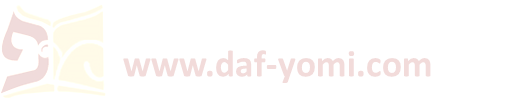 דף כא עמוד ב
ר' יהודה אומר מברך לפניהם ולאחריהם: 

למימרא דקסבר רבי יהודה בעל קרי מותר בדברי תורה, 

והאמר ריב''ל: 
מנין לבעל קרי שאסור בדברי תורה? 
שנאמר: "והודעתם לבניך ולבני בניך", וסמיך ליה "יום אשר עמדת" וגו' - 
מה להלן בעלי קריין אסורין אף כאן בעלי קריין אסורין. 

וכי תימא רבי יהודה לא דריש סמוכים, 
והאמר רב יוסף: 
אפילו מאן דלא דריש סמוכים בכל התורה, במשנה תורה דריש, 
דהא רבי יהודה לא דריש סמוכין בכל התורה כולה ובמשנה תורה דריש.
...
...
אמרי: 

אין, במשנה תורה דריש, 

והני סמוכין מבעי ליה לאידך דריב''ל דאמר ריב''ל: 
כל המלמד לבנו תורה מעלה עליו הכתוב כאלו קבלה מהר חורב, 
שנאמר: "והודעתם לבניך ולבני בניך" וכתיב בתריה "יום אשר עמדת לפני ה' אלהיך בחורב".
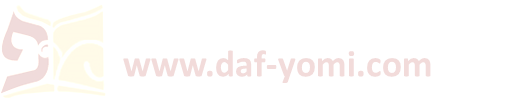 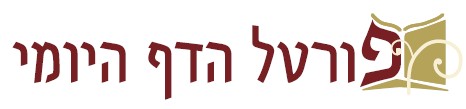 √
דף כא ע"א (שורה 8) – דף כא ע"ב (6 שורות מלמטה)


להתראות בדף כב



ליצירת קשר: 
טל': 054-4931075
דוא"ל: rlshapira@gmail.com